INTERFERON-BETA RESPONDER
Nevena Petković
JZU Bolnica
Istočno Sarajevo
V.Z. 
 ženskog pola
 52 godine
 iz Beograda
 profesor Mašinskog fakulteta
Lična anamneza: Hiperlipidemija.
Početak bolesti...
Potvrđena dijagnoza MS!
MR mozga: ispunjeni Barkhofovi kriterijumi
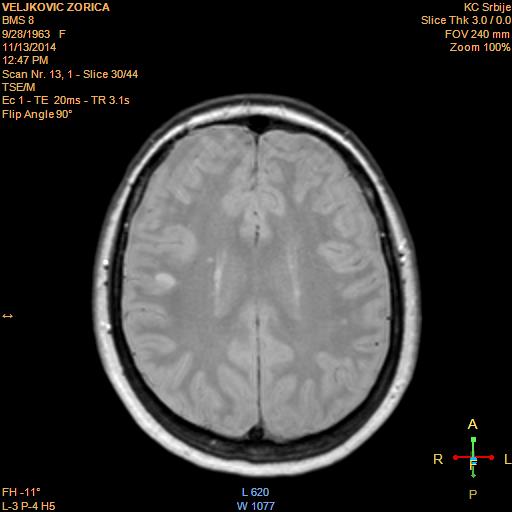 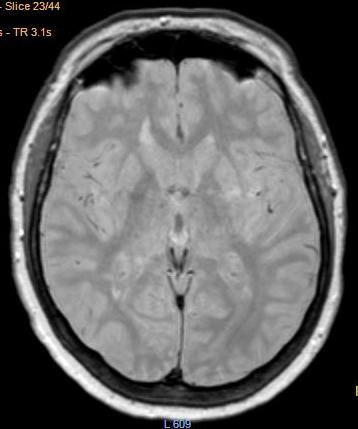 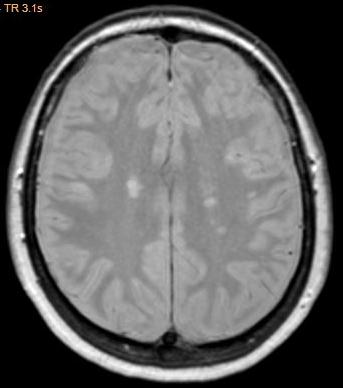 IEF likvora i seruma: Oligoklonalne IgG trake u likvoru, normalan nalaz u serumu.
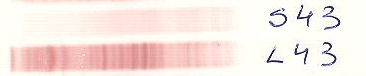 Dalji tok...
R
R
Sadašnja bolest
Početak bolesti
Dijagnoza MS potvrđena 
(MR mozga, pregled likvora)
IFN-β 1a
22mcg sc.
IFN-β 1a
22 /44 mcg sc.
IFN-β 1a
44mcg sc.
IFN-β 1a
30mcg im.
R
EDSS sada 1.0
EDSS
Bez relapsa od kada prima IFN-beta (13 godina)
5.0
4.5
4.0
3.5
3.0
2.5
2.0
1.5
1.0
0
Neuropsihološko testiranje:bez kognitivnog deficita...
Rao-va  Neuropsihološka Baterija (The Brief Repeatable Battery of Neuropsychological Tests- BRNB)
PASAT 3’: procena pažnje, radne memorije i brzine verbalne obrade informacija 
Symbol Digit Modalities Test (SDMT): brzina vizuelnog procesiranja informacija i održavanja pažnje 
COWAT: verbalna fluentnost
Selective Reminding Test (SRT): verbalno pamćenja i memorija, odloženo pamćenje;
SPART (Spatial Recall Test 10/36): vizuospacijalna memorija
Stroop test : egzekutivne funkcije
Beckova skala depresije
Registrovana je  uredna brzna obrade  auditivnih  i  vizuelnih informacija.

Kategorijalna  fluentnost je očuvana.  

Neposredno  verbalno upamćivanje je očuvano, kao i  sponatno odloženo prisećanje. 

Vizuelno pamćenje je očuvano.

Samoprocenjeno raspoloženje je uravnoteženo (Bekova skala depresije)
Benigna MS
EDSS ≤3.0 nakon ≥ 15 godina trajanja bolesti
 bez kognitivnog oštećenja
Naša bolesnica:
EDSS 1.0
16 godina trajanja bolesti
 bez kognitivnog oštećenja
Terapija IFN-βPrva linija imunomodulatorne terapije
Smanjenje učestalosti relapsa za 30%
Smanjenje težine relapsa
Smanjenje nakupljanja promena na MR mozga
Efikasna kod oko 50% pacijenata
Zaključak...
Naša pacijentkinja spada u grupu respondera na ovu terapiju.